Центр социально-профессионального волонтерства «UNIVOL» ТГУ
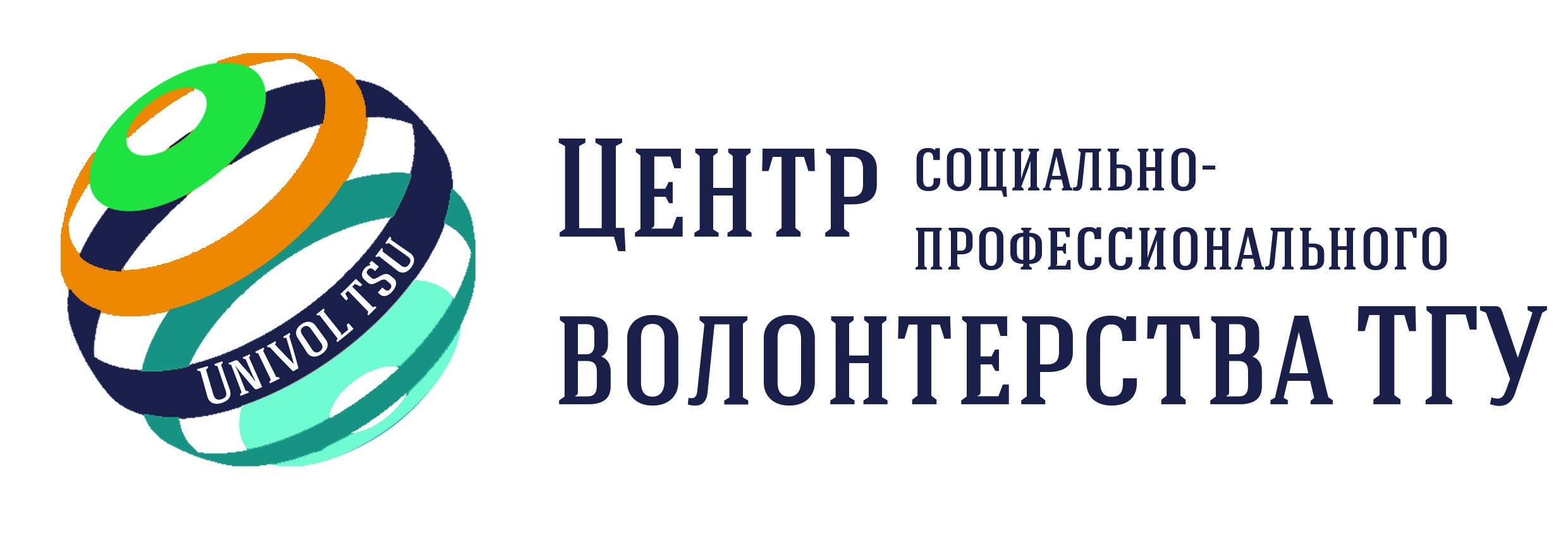 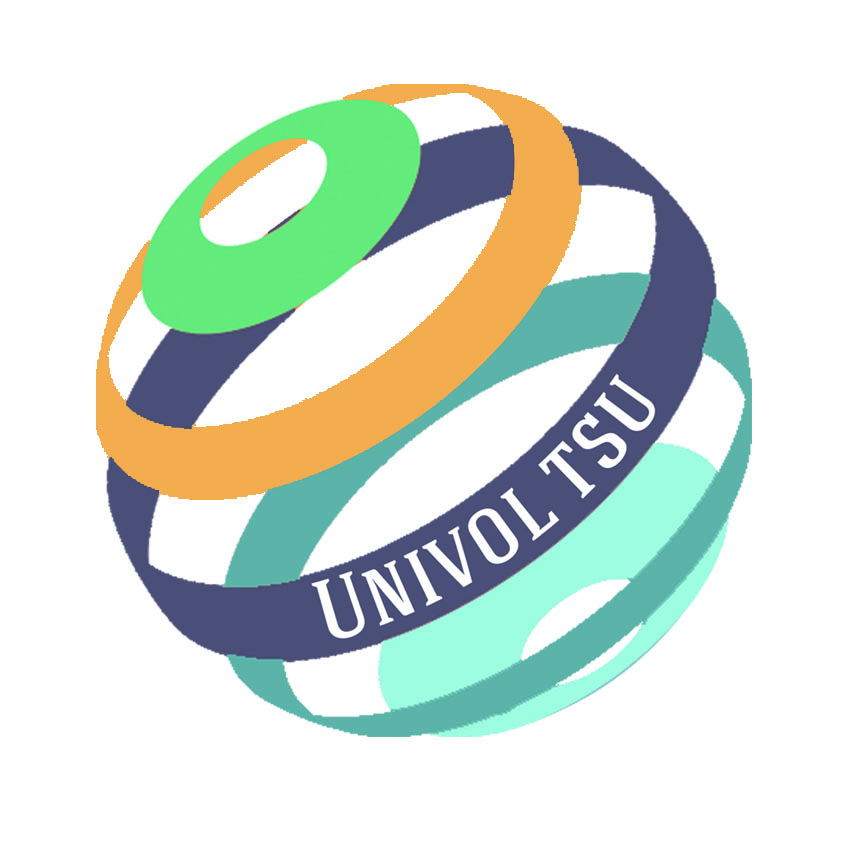 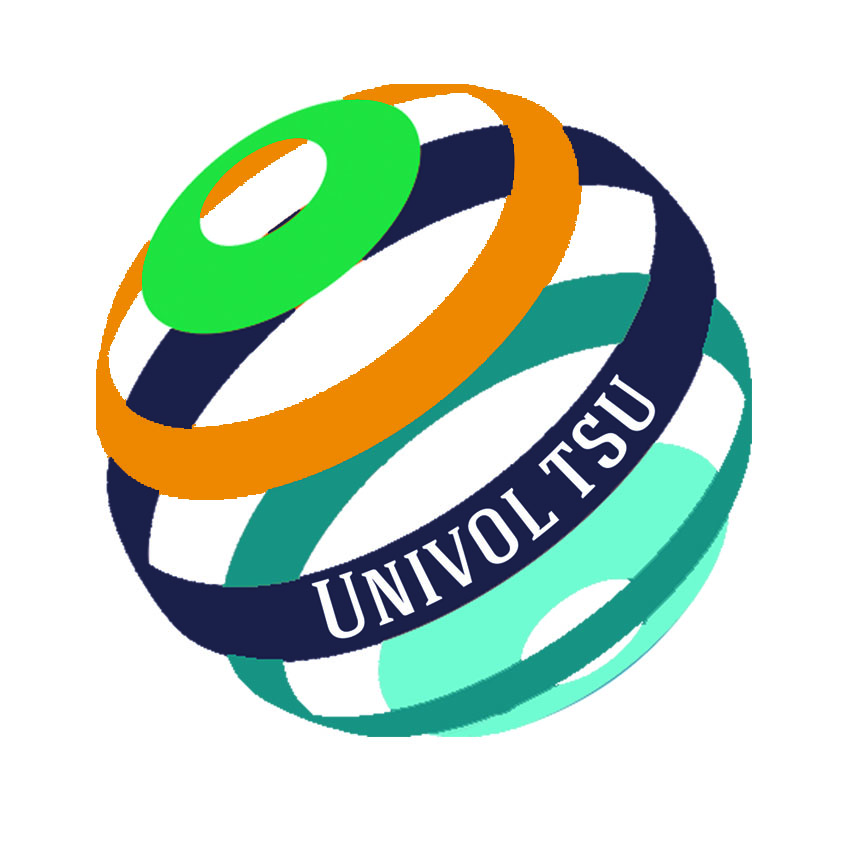 Центр социально-профессионального волонтерства «UNIVOL» ТГУ
Цель Центра –  развитие  социально-профессионального волонтерства в ТГУ и его включение в международные волонтерские программы

Концепция – развитие социально-профессионального  волонтерства в виде социальных действий и профессиональных проб, осуществляемых в университетском пространстве и   регионе
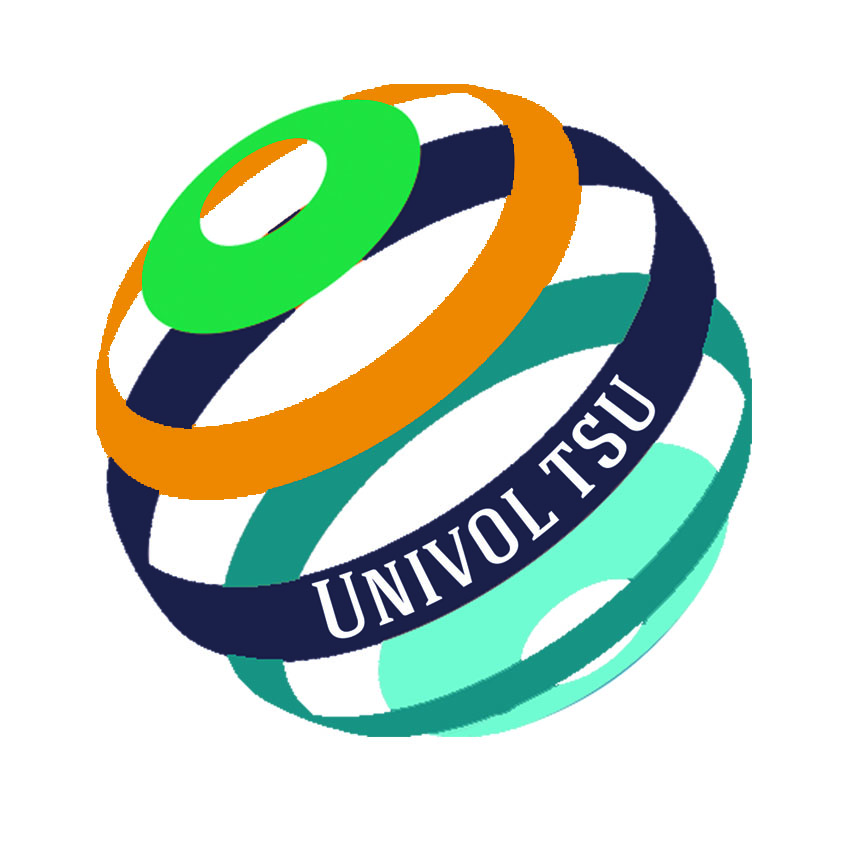 Основания для развития Проекта:
СИ 6: Повышение привлекательности Университета и 
города Томска для усиления конкурентоспособности
 
М 6.1.1.4 «Создание Центра волонтерского студенческого движения и включение в международные волонтерские программы»
 
М 3.3.3 «Создание условий для вовлечения школьников в университетскую среду, профориентационная работа и привлечение лучших абитуриентов» 
 
М 4.1.8 «Повышение репутационного рейтинга ТГУ (узнаваемости) в мировом сообществе»
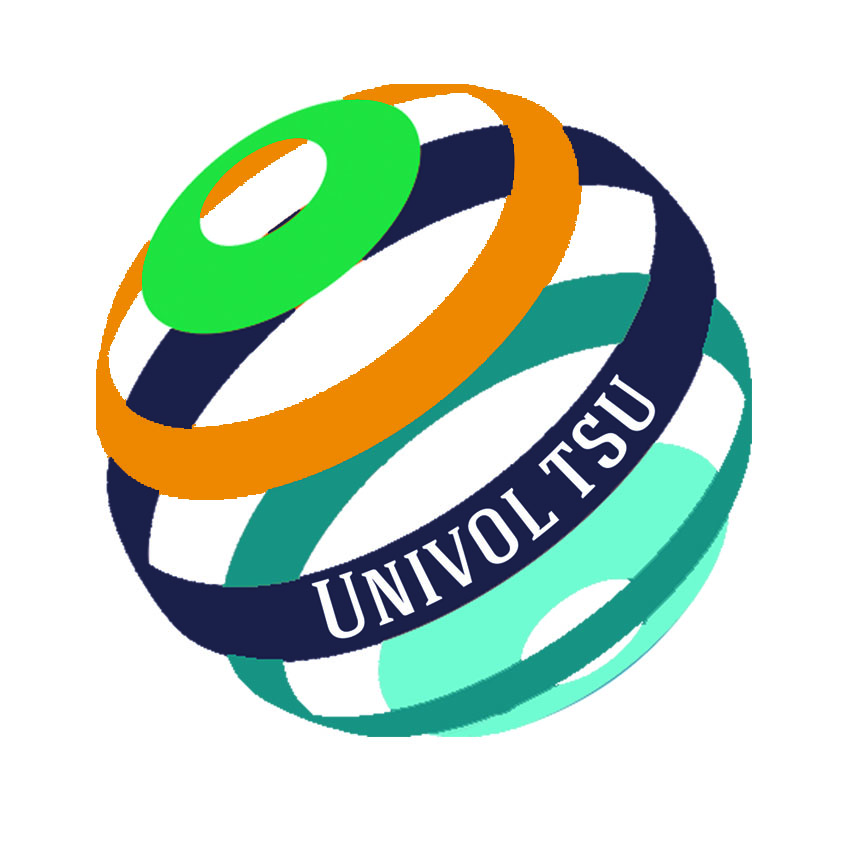 Организационные рамки проекта:
Структурой-оператором реализации проекта является структурное подразделение научного управления ТГУ «Парк социогуманитарных технологий»
В реализацию данного Проекта вовлекаются: 
Управление социально-воспитательной работы, ППОС ТГУ, ТГУ, управление информационной политики ТГУ, факультеты и учебные институты, ИТБИ ТГУ, ОСО ТГУ, ЦК ТГУ, управление международных связей ТГУ, Центр академической мобильности студентов и аспирантов ТГУ, AIESEC ТГУ
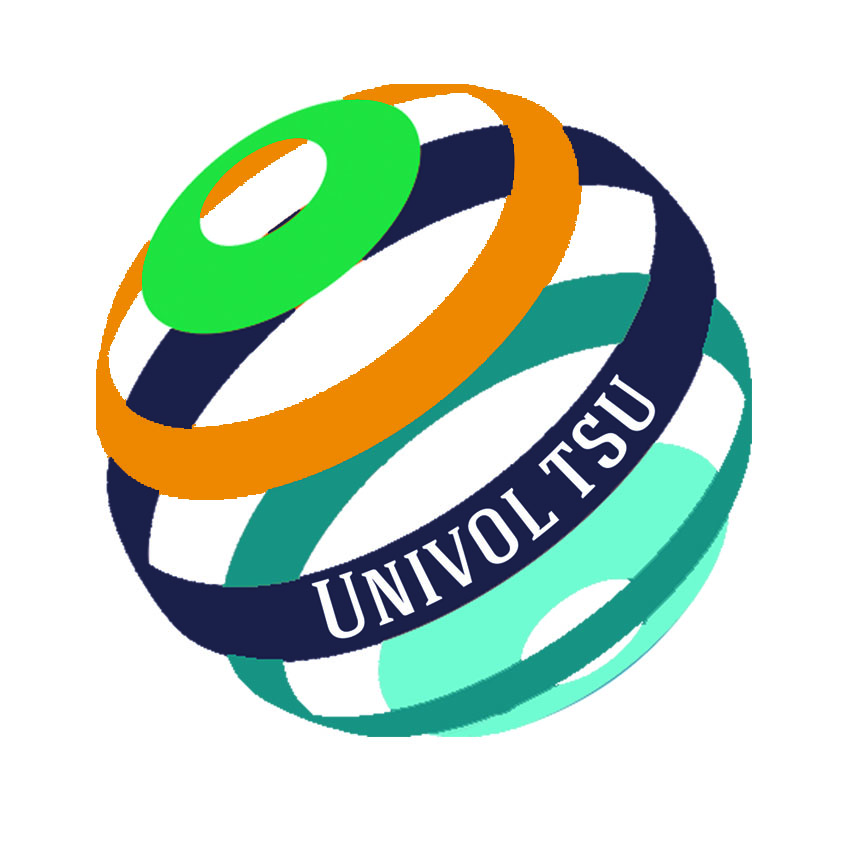 Задачи Центра:
Объединение существующих волонтерских команд в рамках Центра 
 социально-профессионального волонтерства ТГУ

Организационное сопровождение создания новых волонтерских команд в учебных структурных учреждениях ТГУ

Организация университетских, региональных, всероссийских и международных мероприятий и событий для развития волонтерского студенческого движения
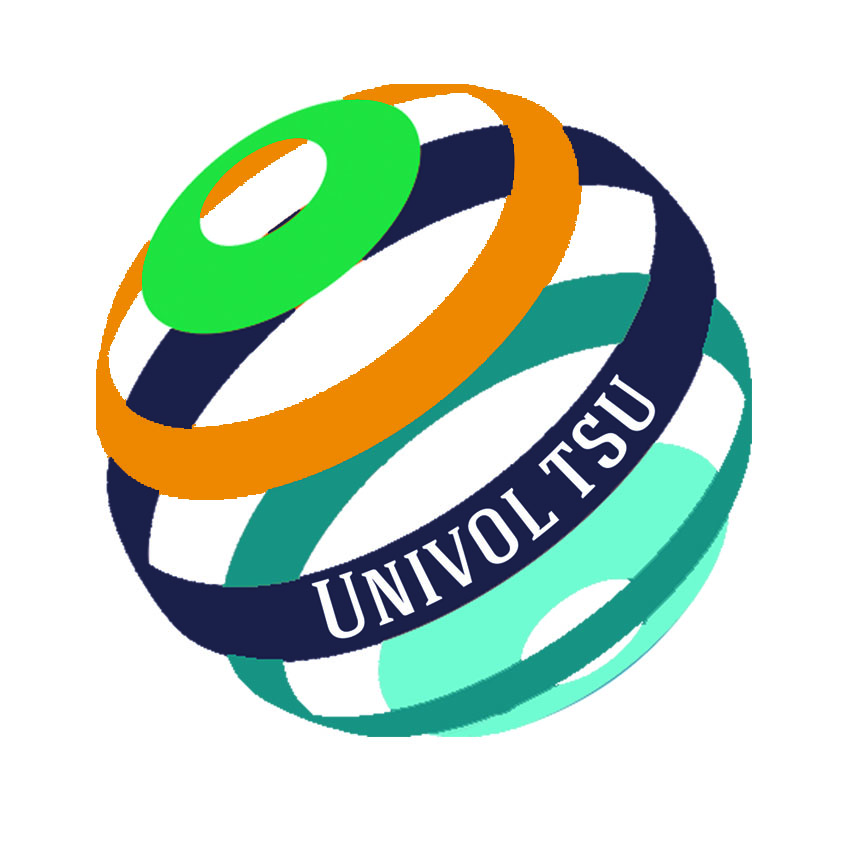 Задачи Центра:
Разработка и реализация образовательной программы обучения волонтеров

Формирование регионального социального заказа студенческим волонтерским объединениям

Содействие реализации  волонтерских проектов в интересах города и региона

Создание условий для включения волонтеров ТГУ в международные волонтерские программы и международное взаимодействие
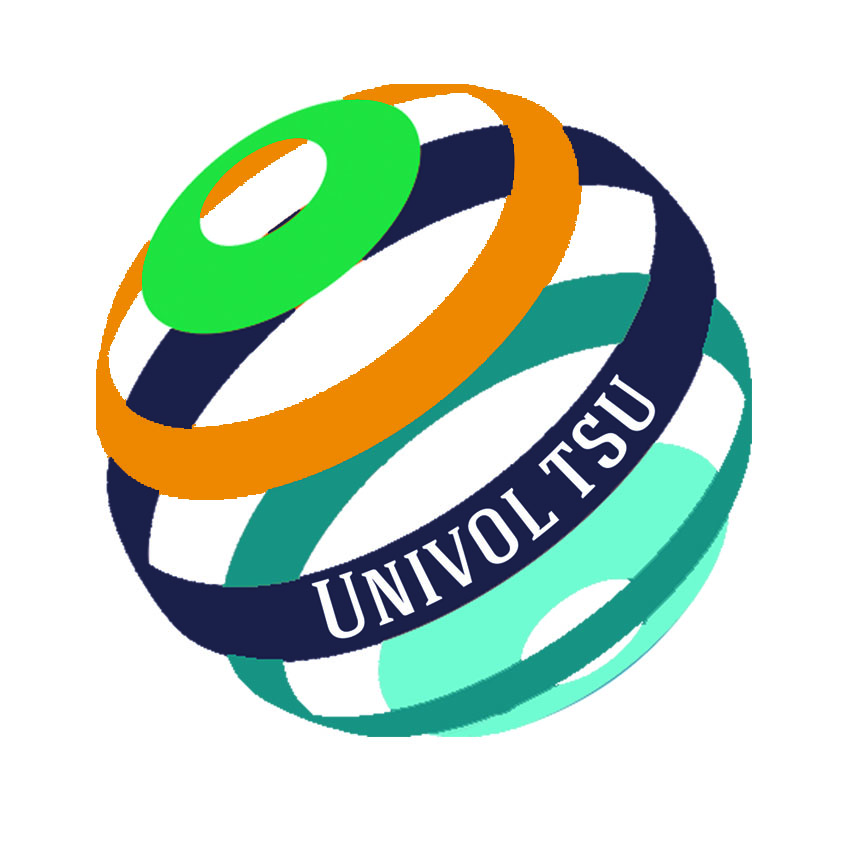 Выполненные задачи до 1 октября 2014 г.
Создана команда Центра, распределены объём 
     работы и основные функциональные обязанности
Подготовлены нормативные документы Центра 
Разработана символика Центра 
Разработана пиар – стратегия Центра (установление связей с подразделениями и администрацией ТГУ, потенциальными партнерами, продвижение в соцсетях)
Разработана промо – кампания открытия Центра
Подготовлено и утверждено техническое задание на разработку сайта Центра, утвержден прототип сайта
Создана первичная база волонтёрских команд/инициатив ТГУ
Разработан сценарий открытия Центра (30.10.2014)
Разработана образовательная программа подготовки волонтеров до 31.12.2014 г.
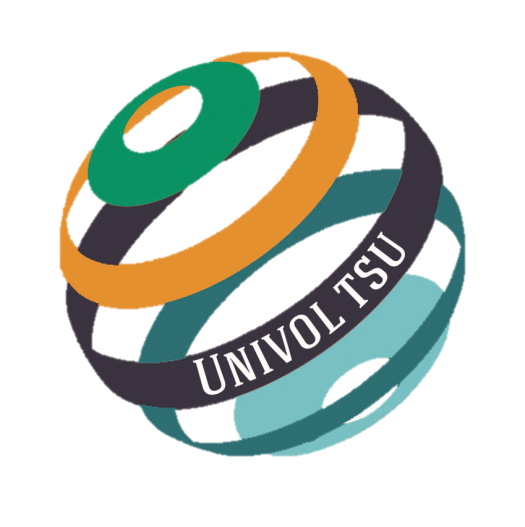 Прогнозы к концу календарного года
Объединение не менее 15 волонтерских команд в 
Рамках Центра (15)2. Количество волонтеров в базе данных Центра не менее 250(100)
3. Количество волонтерских проектов и команд, созданных Центром, не менее 10 (3)4. Количество студентов, прошедших образовательную программу по подготовке к волонтёрской деятельности не менее 1005. Количество образовательных мероприятий по программе обучения волонтеров не менее 5 (2)6. Количество мероприятий местного сообщества, к которым привлекались волонтеры ТГУ не менее 15 (5)
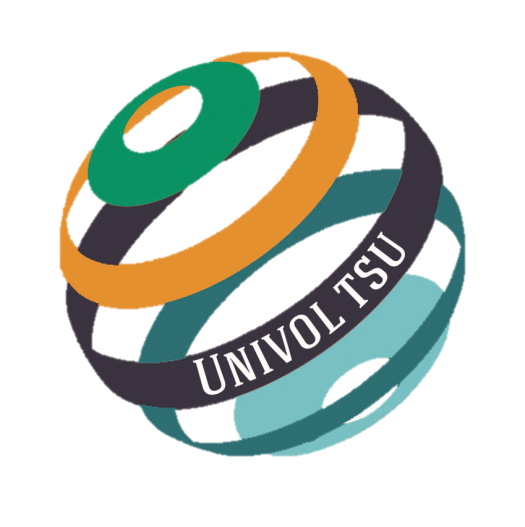 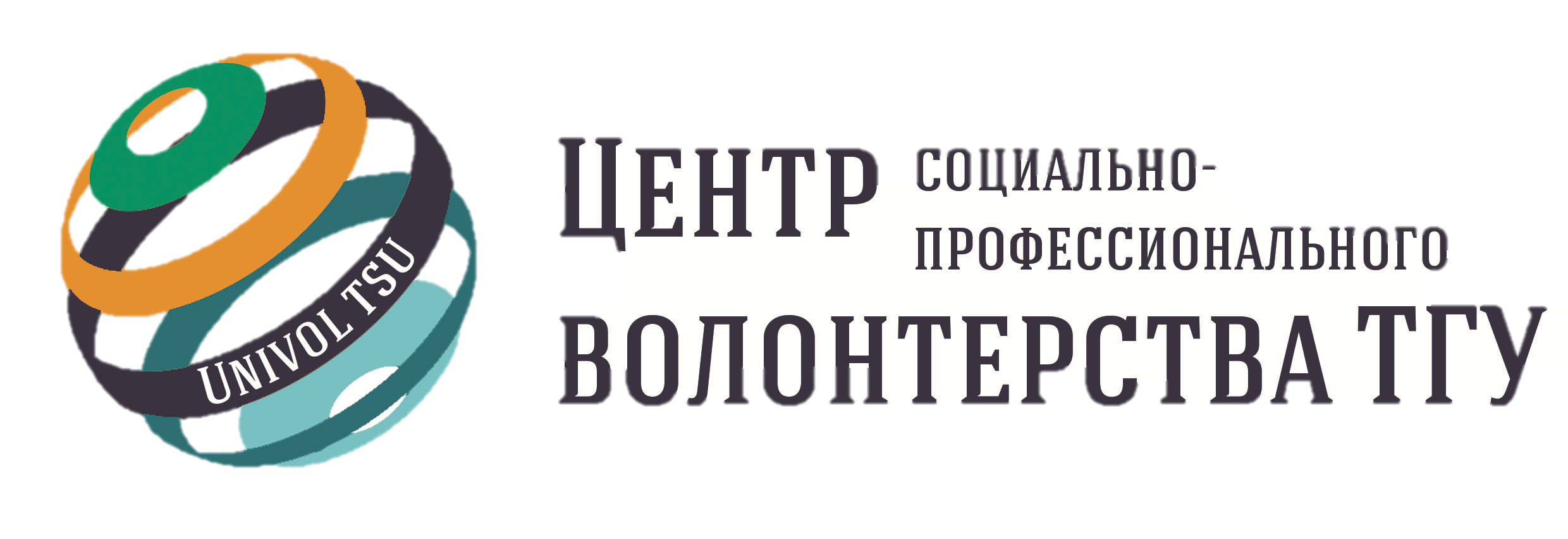 Контакты ЦСПВ ТГУ

эл.почта: univol_tsu@mail.ru,
 
  группа контакте: http://vk.com/univoltsu 
   сайт:  http:// univol.tsu.ru.